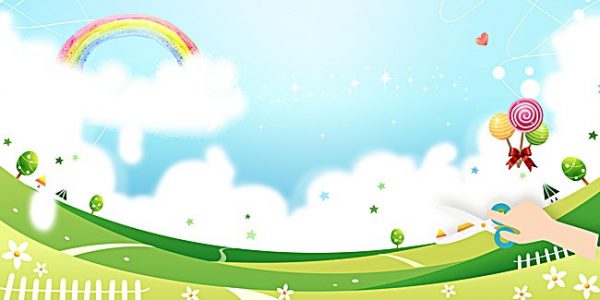 Trường Tiểu học Ái Mộ A
Bài giảng trực tuyến Lớp 3
   Môn: Luyện từ và câu 
Tuần:    02

     Bài : Từ ngữ về thiếu nhi.
Ôn tập câu Ai là gì?
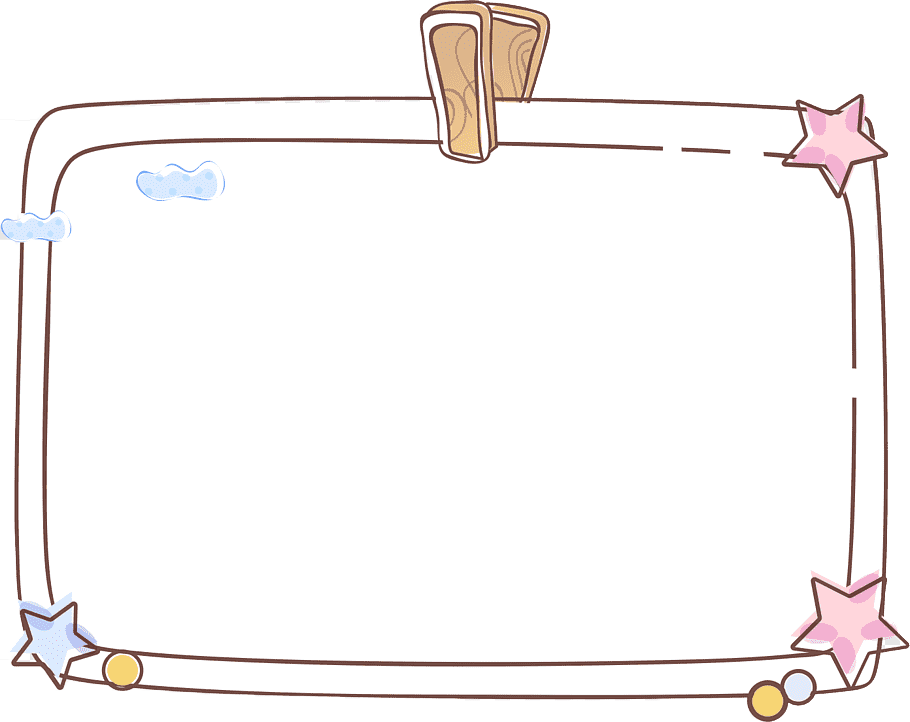 Luyện từ và câu:






Từ ngữ về thiếu nhi.
Ôn tập câu: Ai là gì?
[Speaker Notes: - Hôm nay, cô trò mình cùng nhau bước vào tiết LTVC tuần 2 của lớp 3, chúng ta sẽ tìm hiểu “Từ ngữ về thiếu nhi. Ôn tập câu: Ai là gì?’.]
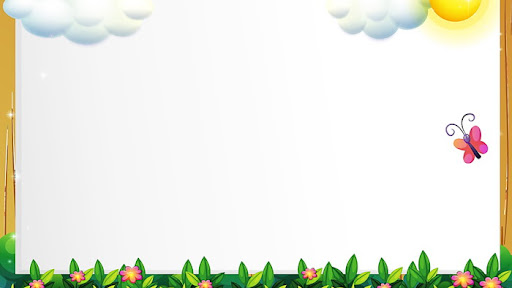 Tìm các từ:
Bài 1:
a) chỉ trẻ em
b) chỉ tính nết của trẻ em.
c) chỉ tình cảm hoặc sự chăm sóc của người lớn đối với trẻ em.
M: thiếu niên
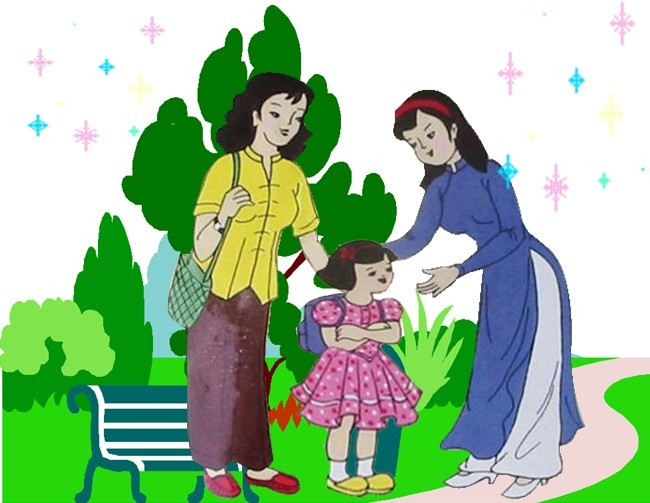 M: ngoan ngoãn
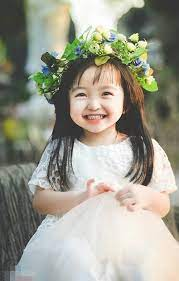 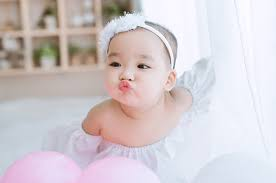 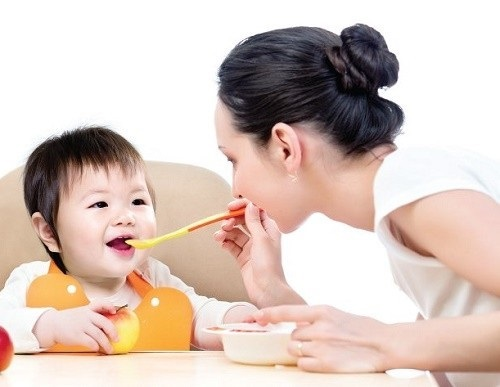 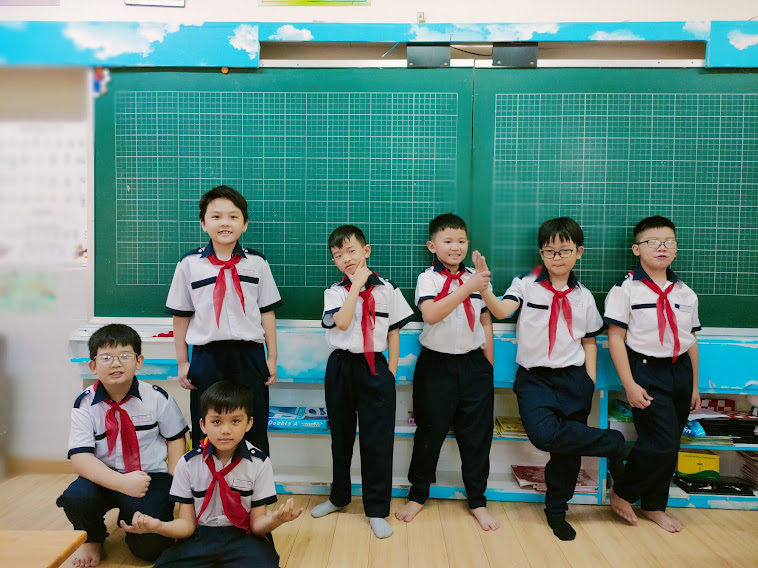 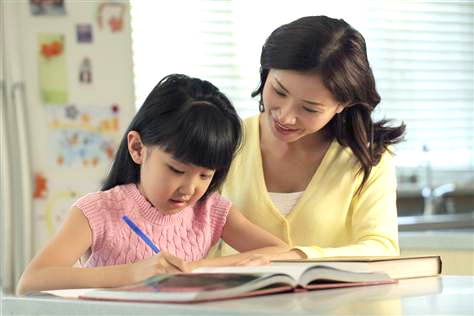 M: thương yêu
Thi tìm nhanh
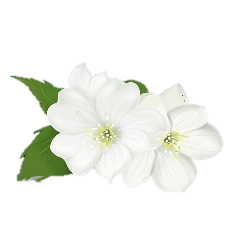 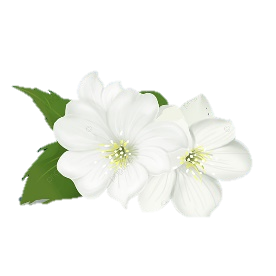 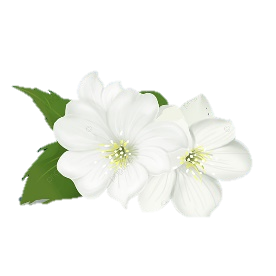 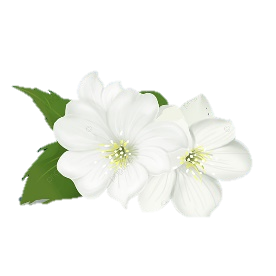 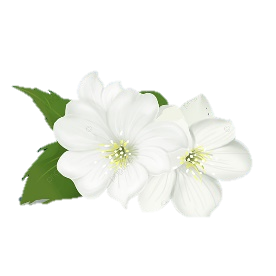 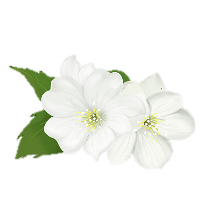 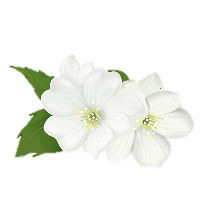 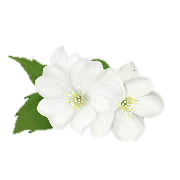 [Speaker Notes: Sau đây, cô trò mình đến với bài tập 1.
- Cô mời các bạn đọc yêu cầu thứ nhất
   + Các em có biết những người ở độ tuổi nào thì được gọi là trẻ em không?
   + Trẻ em là những người dưới 16 tuổi đấy. (chiếu hình ảnh trẻ em)
-  Cô mời các bạn đọc yêu cầu thứ hai, thứ ba
- Em hãy xem một số bức hình thể hiện sự quan tâm, chăm sóc của người lớn đối với trẻ em nhé!]
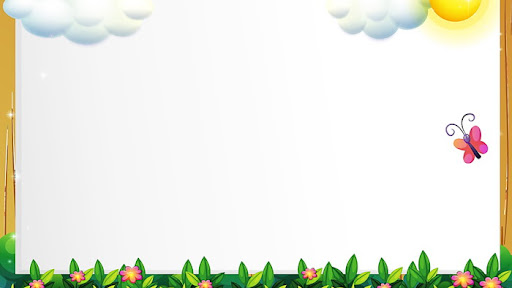 Tìm các từ:
Bài 1:
Thiếu nhi, nhi đồng, trẻ em, trẻ con, trẻ nhỏ, trẻ thơ, em bé,…
Ngoan ngoãn, lễ phép, ngây thơ, thật thà, hiền lành, ….
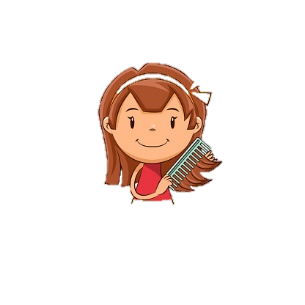 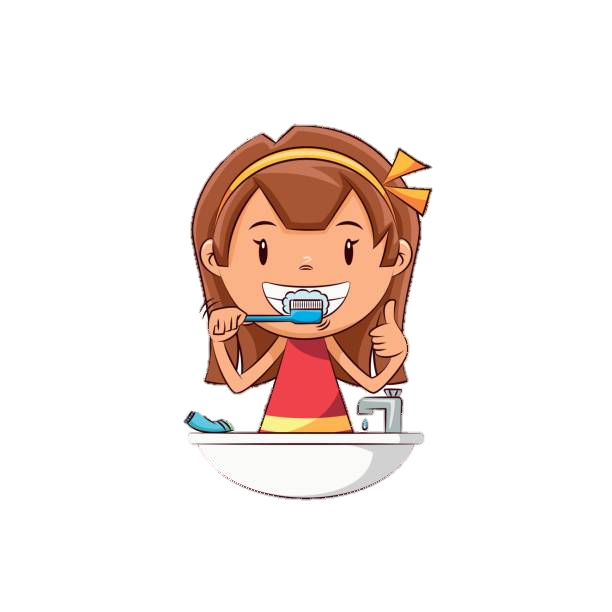 Thương yêu, chăm sóc, chăm bẵm, yêu quý, nâng niu, chiều chuộng, quý mến, …
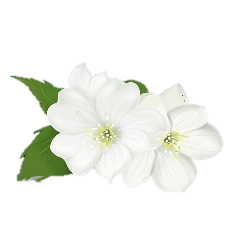 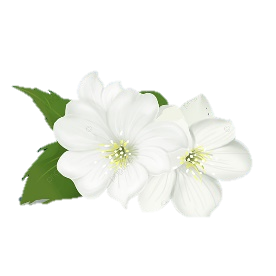 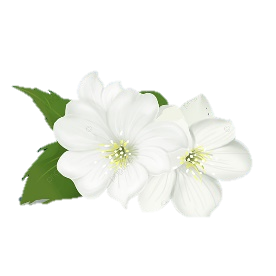 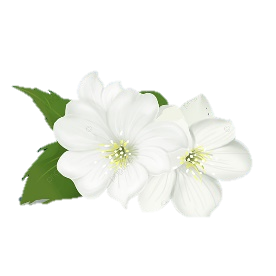 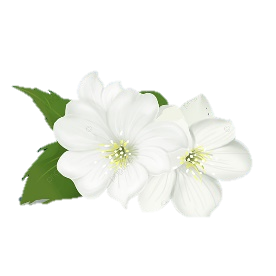 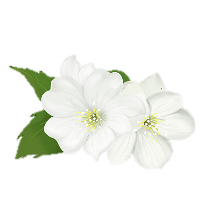 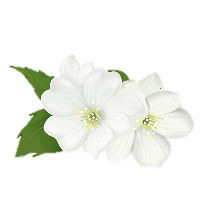 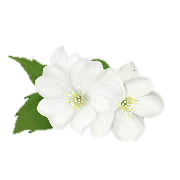 [Speaker Notes: - Ngoài ra cô cũng có một số từ gợi ý, các em hãy xem và bổ sung đầy đủ vào vở bài tập nha. 
- Kết luận: Ở bài tập 1, các em được tìm hiểu về các từ chỉ thiếu nhi, bây giờ chúng ta cùng qua những bài tập tiếp theo để ôn lại mẫu câu “Ai là gì?” nhé!]
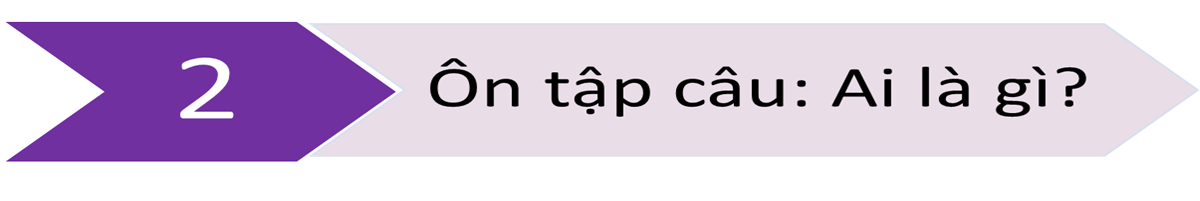 Ai là gì ?
Bộ phận thứ hai
Bộ phận thứ nhất
là gì?
Cái gì?
Con gì?
Ai?
đồ vật
cây cối
con vật
người
[Speaker Notes: Mẫu câu Ai là gì gồm có hai bộ phận (chiếu bộ phận thứ nhất, bộ phận thứ hai) 
+ Bộ phận thứ nhất trả lời cho câu hỏi: Ai? Cái gì? Con gì? (chiếu)
+ Thường mang ý chỉ người, đồ vật, cây cối, con vật
+  Bộ phận thứ hai trả lời câu hỏi: là gì?]
Bài 2:
Gạch 1 gạch (      ) dưới bộ phận trả lời câu hỏi “Ai (cái gì, con gì)?, gạch 2 gạch (      ) dưới bộ phận trả lời câu hỏi “là gì?” trong mỗi câu sau đây:
a)
b)
c)
[Speaker Notes: - GV đọc yêu cầu bài tập 2. Để làm bài tập 2, các em hãy dùng thước và bút chì gạch vào vở của mình nhé.]
Bài 2:
Gạch 1 gạch (      ) dưới bộ phận trả lời câu hỏi “Ai (cái gì, con gì)?, gạch 2 gạch (      ) dưới bộ phận trả lời câu hỏi “là gì?” trong mỗi câu sau đây:
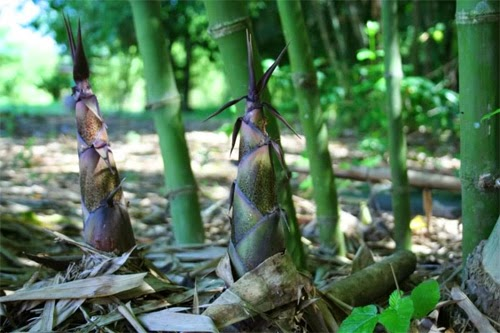 a)
Búp măng non
[Speaker Notes: - Ở câu a, thiếu nhi là từ chỉ người bộ phận trả lời cho câu hỏi “Ai?” chúng ta gạch 1 gạch. 
- Là măng non của đất nước, là bộ phận trả lời cho câu hỏi “là gì?” nên cô sẽ gạch 2 gạch.
+ Cô giới thiệu đến các em,  đây là hình ảnh búp măng non. Đây chính là cây tre lúc mới mọc, còn nhỏ đấy.]
Bài 2:
Gạch 1 gạch (      ) dưới bộ phận trả lời câu hỏi “Ai (cái gì, con gì)?, gạch 2 gạch (      ) dưới bộ phận trả lời câu hỏi “là gì?” trong mỗi câu sau đây:
b)
[Speaker Notes: - Ở câu b, theo em đâu là bộ phận trả lời cho câu hỏi “Ai?” 
- À! Đó là từ “chúng em”
- Bộ phận còn lại trả lời cho câu hỏi gì nào?
- Đó là bộ phận trả lời cho câu hỏi “là gì?”
 (vừa nói GV vừa chiếu)]
Bài 2:
Gạch 1 gạch (      ) dưới bộ phận trả lời câu hỏi “Ai (cái gì, con gì)?, gạch 2 gạch (      ) dưới bộ phận trả lời câu hỏi “là gì?” trong mỗi câu sau đây:
c)
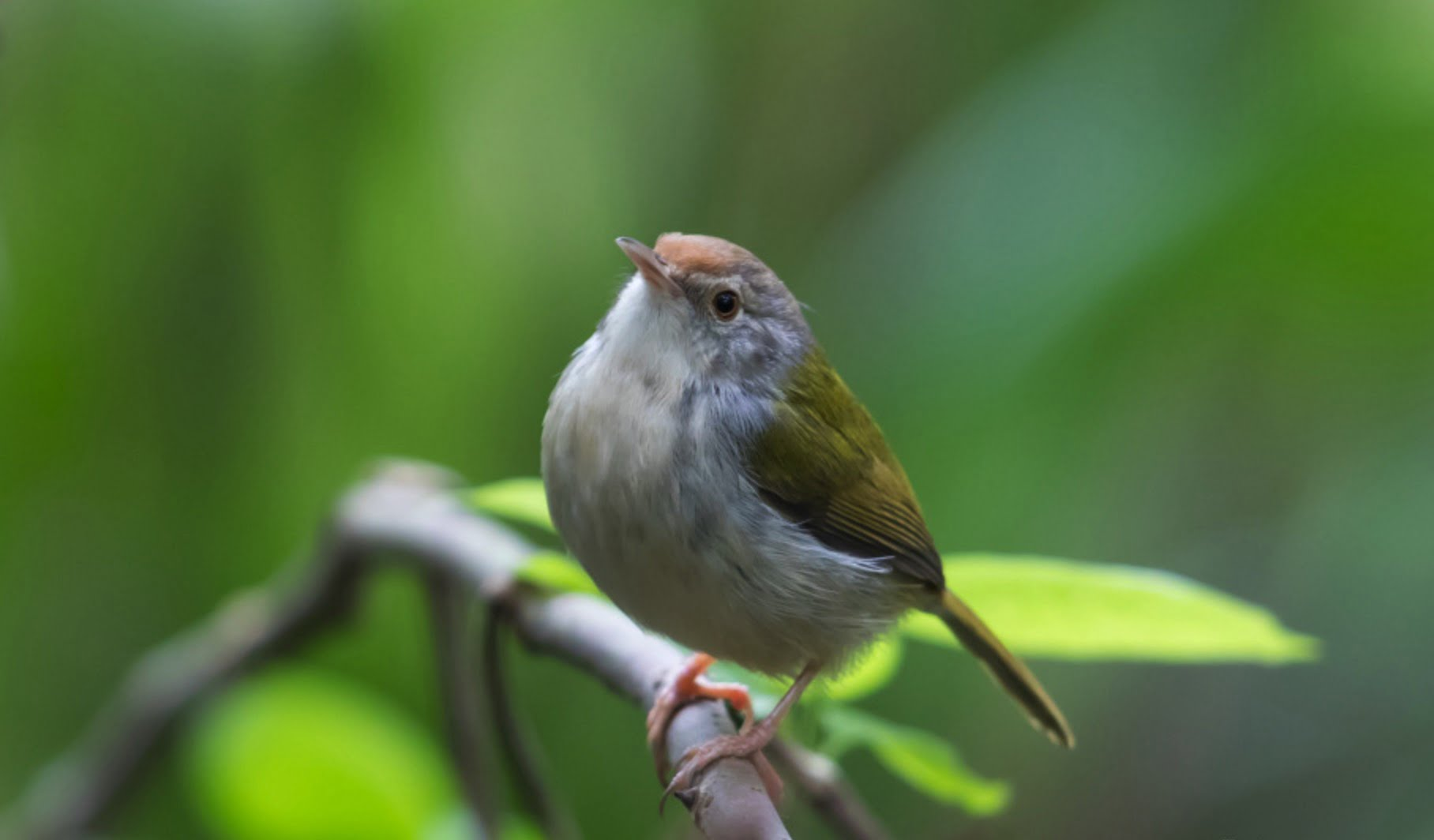 [Speaker Notes: + Với câu c, em có biết chích bông là bộ phận trả lời cho câu hỏi gì không nào?
 + Chích bông là bộ phận trả lời cho câu hỏi “Con gì?” vì đây là từ chỉ con vật.
 + Bộ phận còn lại sẽ trả lời cho câu hỏi “là gì?”
 + Có bạn nào đã từng thấy chim chích bông chưa nhỉ, nếu bạn nào chưa biết thì hãy xem hình ảnh của chú chích bông này nhé.]
Bài 2:
Thiếu nhi
là măng non
của đất nước
Chúng em
là học sinh
tiểu học
Chích bông
là bạn của
trẻ em
[Speaker Notes: Đây là bảng tổng hợp kết quả ở bài tập 2, các em hãy kiểm tra xem mình đã làm đúng chưa nhé.]
Đặt câu hỏi cho các bộ phận câu in đậm.
Bài 3:
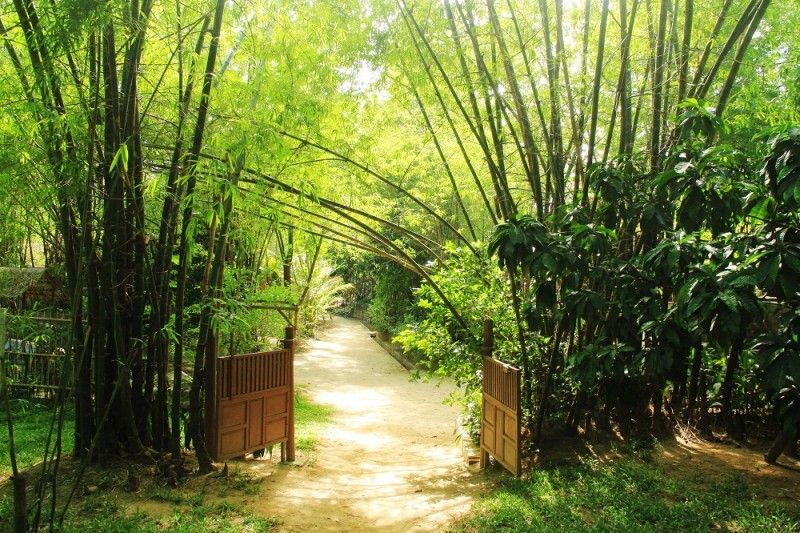 Cây tre
a)                là hình ảnh thân thuộc của làng quê Việt Nam.
a)
Cái gì
?
b)                    là những chủ nhân tương lai của tổ quốc.
Thiếu nhi
b)
Ai
?
?
c) Đội Thiếu niên Tiền phong Hồ Chí Minh
là tổ chức tập hợp và
là gì?
rèn luyện thiếu niên Việt Nam.
[Speaker Notes: - GV chiếu bài tập.
 - Các em hãy cùng đọc thầm đề bài với cô nhé.
 - Ở câu a, cây tre là từ chỉ cây cối nên sẽ trả lời cho câu hỏi Cái gì?
   + Thay từ in đậm bằng từ “Cái gì” ta có câu hỏi:
  + Cái gì là hình ảnh thân thuộc của làng quê Việt Nam?
  + Các em chú ý, cuối câu hỏi phải có dầu chấm 
hỏi nhé.
  + Cây tre gắn bó với người Việt Nam từ bao đời nay, các em hãy cùng ngắm hình ảnh này nhé.
- Với câu b, em đã đặt được câu hỏi chưa, hãy xem và kiểm tra đáp án nhé.
- Cuối cùng là câu c, các em hãy nhớ, bộ phận in đậm có từ là sẽ trả lời cho câu hỏi “là gì?” thay bộ phận in đậm bằng từ là gì ta sẽ có câu hỏi.
Bây giờ em hãy nhìn lại bài tập 3, dò lại bài của mình xem đúng chưa nha.]
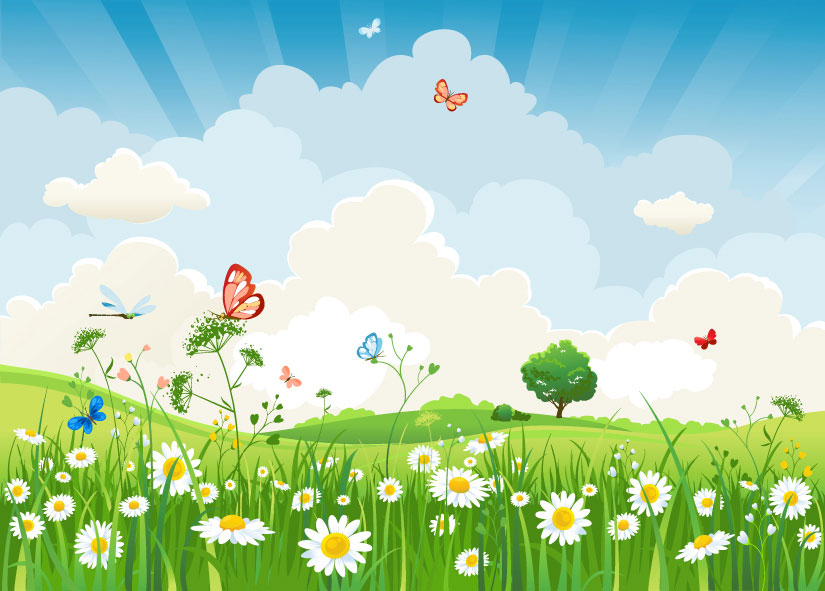 non
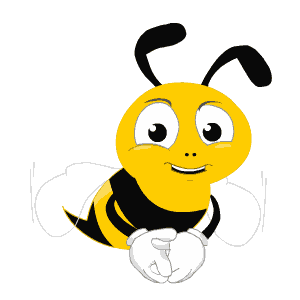 học
Ong
việc
3
Trò chơi củng cố
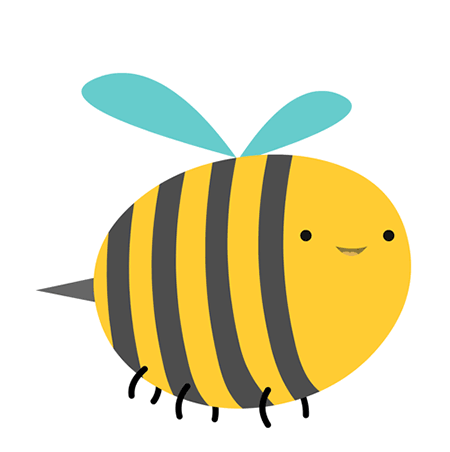 [Speaker Notes: Trò chơi củng cố
- Sau đây, cô và các em sẽ cùng chơi một trò chơi mang tên: “Ong non học việc” 
Các em hãy giúp ong trả lời những câu hỏi để bạn có thể học được công việc đi lấy mật của mình nhé.
Để xem mình trả lời được bao nhiêu câu đúng giúp bạn ong, với mỗi câu đúng em hãy khoanh một hình tròn nhỏ vào vở của mình nhé! Bắt đầu thôi nào!]
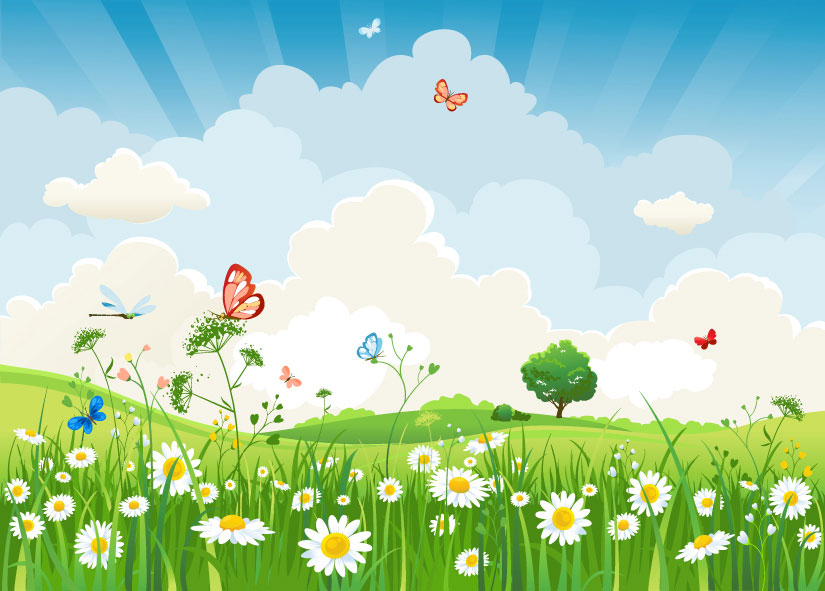 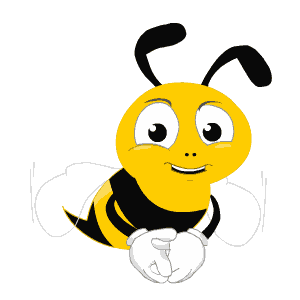 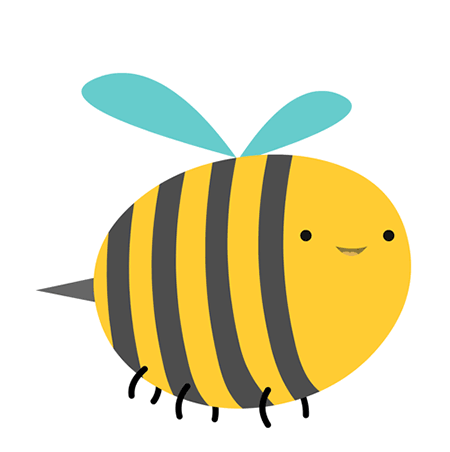 Từ nào sau đây là từ chỉ tình cảm hoặc sự chăm sóc của người lớn đối với trẻ em?
3
Trò chơi củng cố
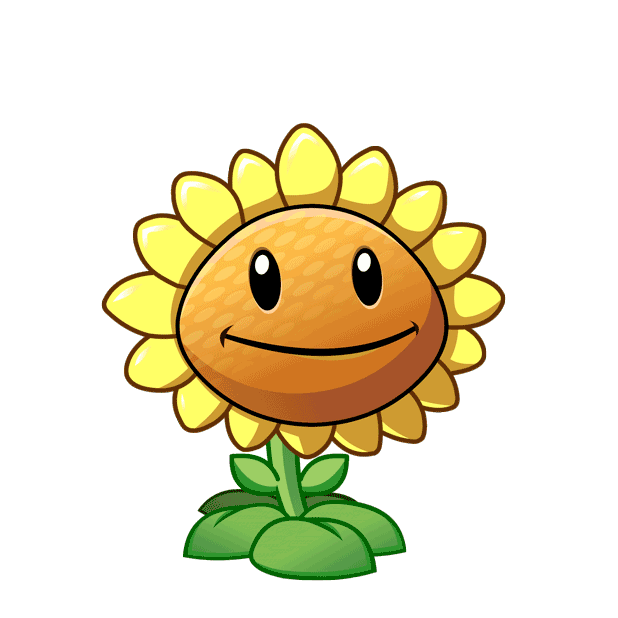 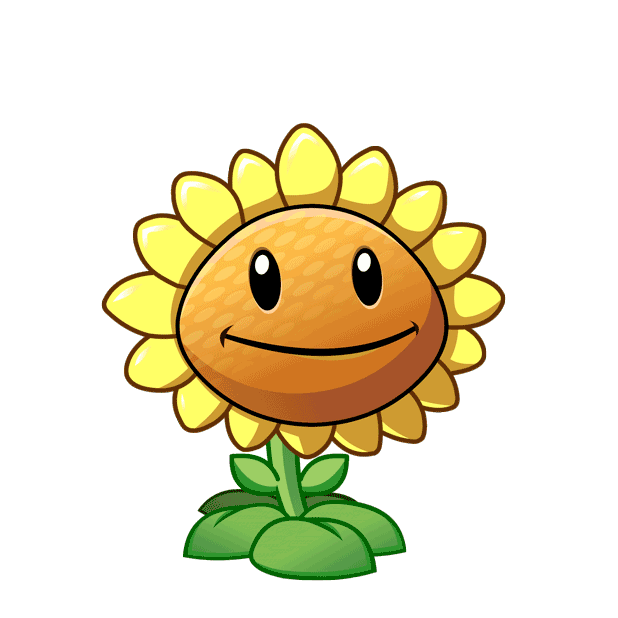 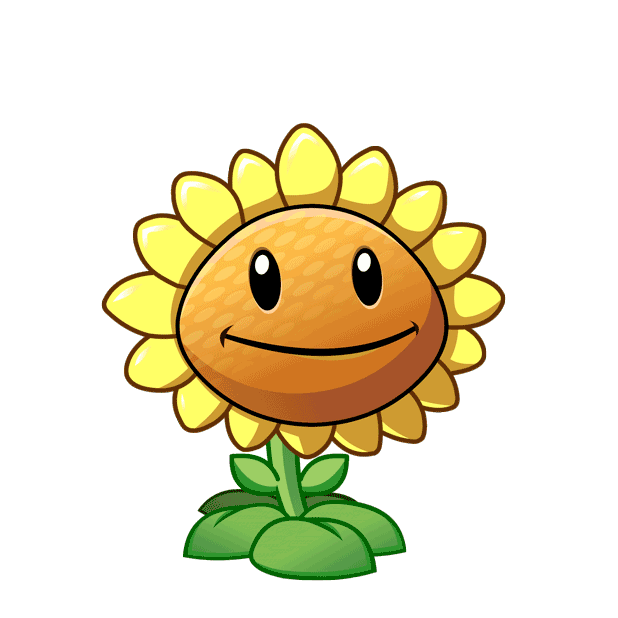 C. Học hỏi
B. Kính trọng
A. Quan tâm
[Speaker Notes: - GV đọc đề câu hỏi 1. Theo các em, đâu là từ chỉ sự quan tâm, chăm sóc của người lớn đối với trẻ em.
 Đáp án đúng của câu này đó là câu a_Quan tâm.
Bạn nào đúng hãy vẽ một hình tròn nhỏ nhé.
(GV bấm vào hình bông hoa sẽ xuất hiện câu trả lời đúng)]
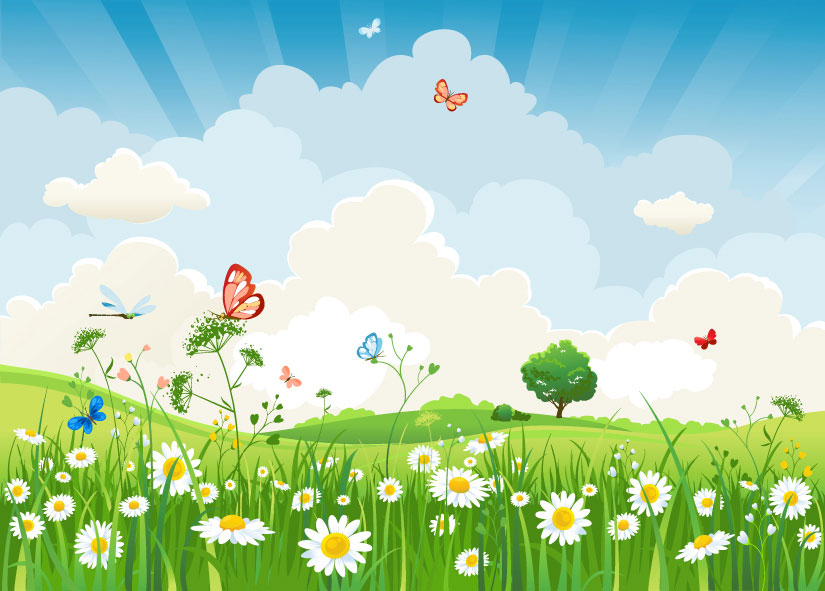 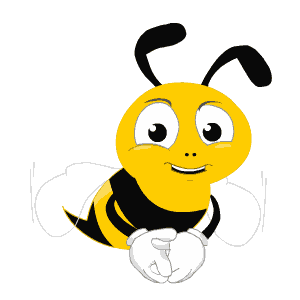 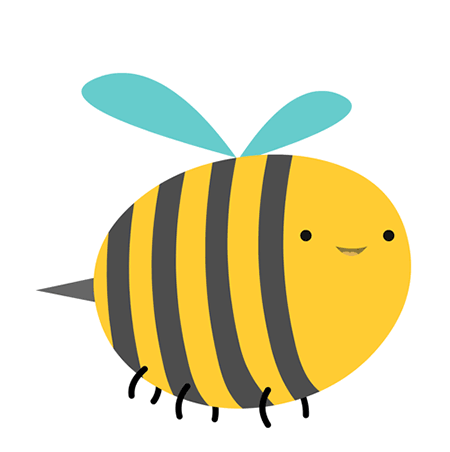 Chọn từ thích hợp điền vào chỗ trống trong câu sau:
“Bé Bin …… chào hỏi ông bà.”
3
Trò chơi củng cố
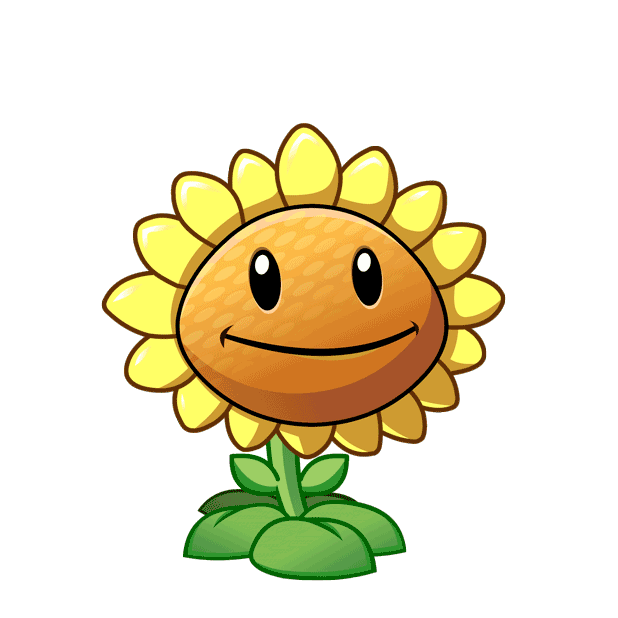 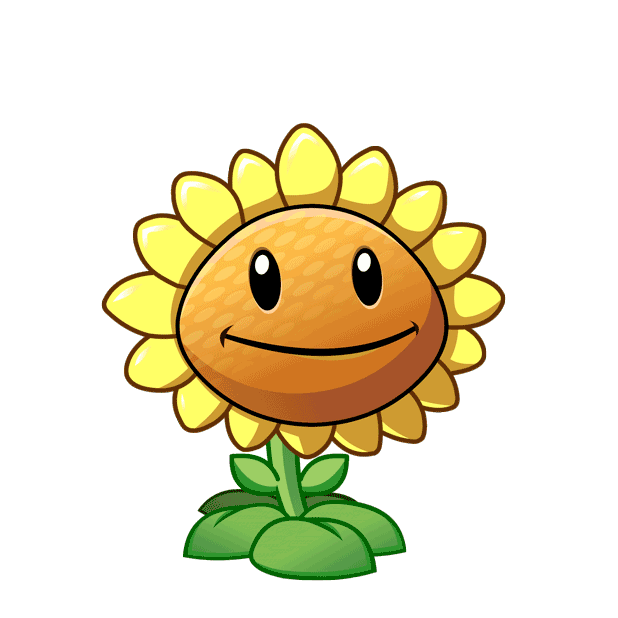 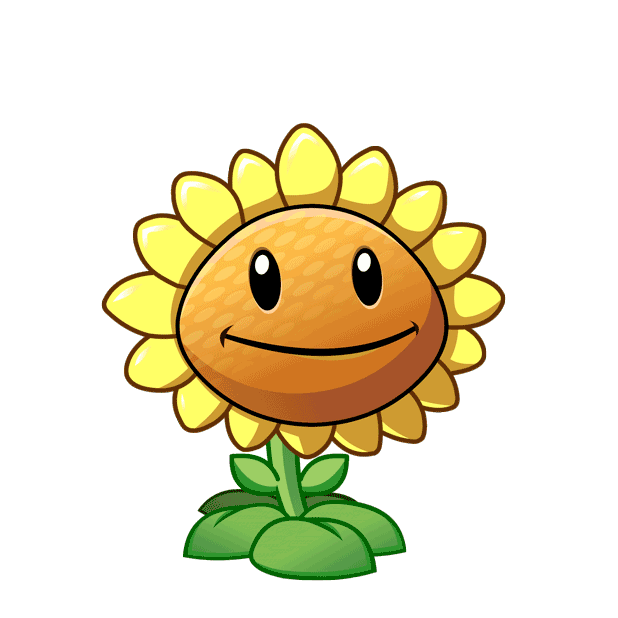 C. dạy dỗ
A. thông minh
B. lễ phép
[Speaker Notes: (Nhớ nhắc HS khoanh hình tròn vào vở nếu trả lời đúng)]
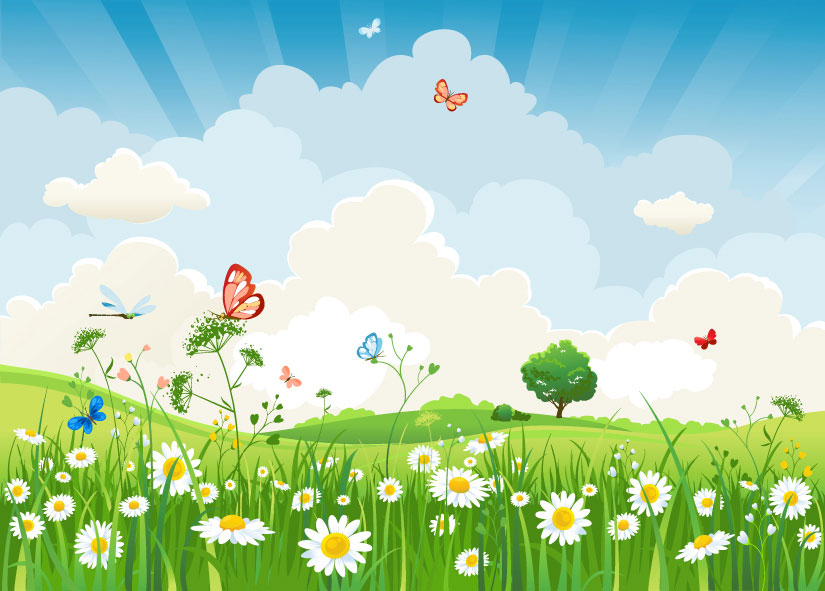 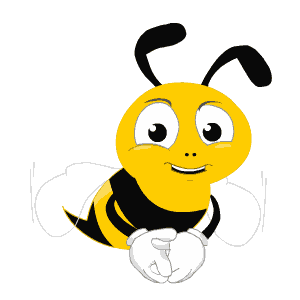 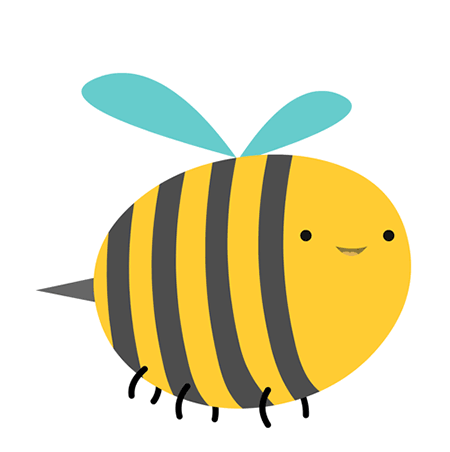 Bộ phận in đậm trong câu sau trả lời cho câu hỏi nào?
“Bố mẹ là người em yêu nhất.”
3
Trò chơi củng cố
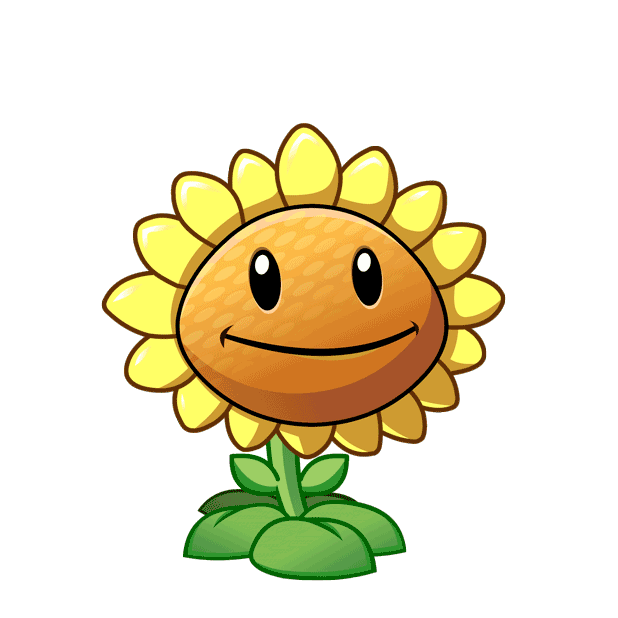 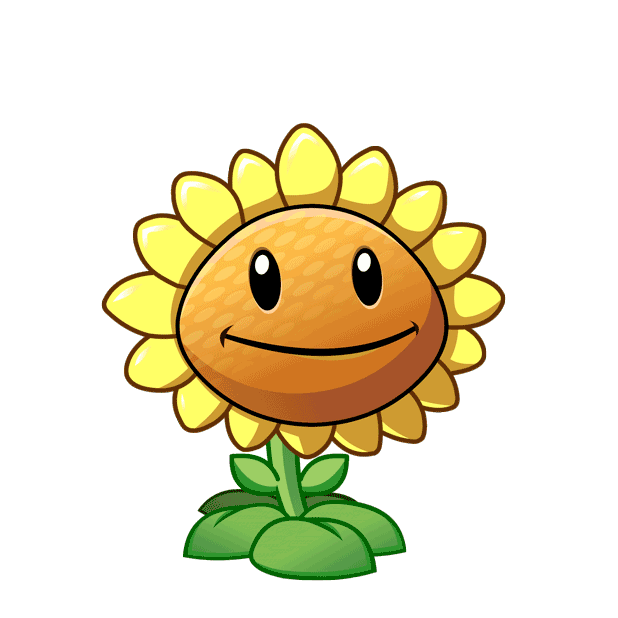 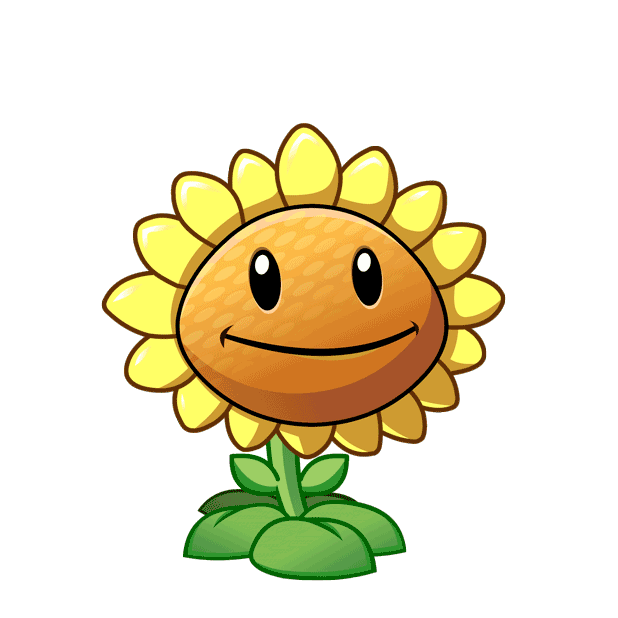 C. Ai?
B. Con gì?
A. Cái gì?
[Speaker Notes: (Nhớ nhắc HS khoanh hình tròn vào vở nếu trả lời đúng)]
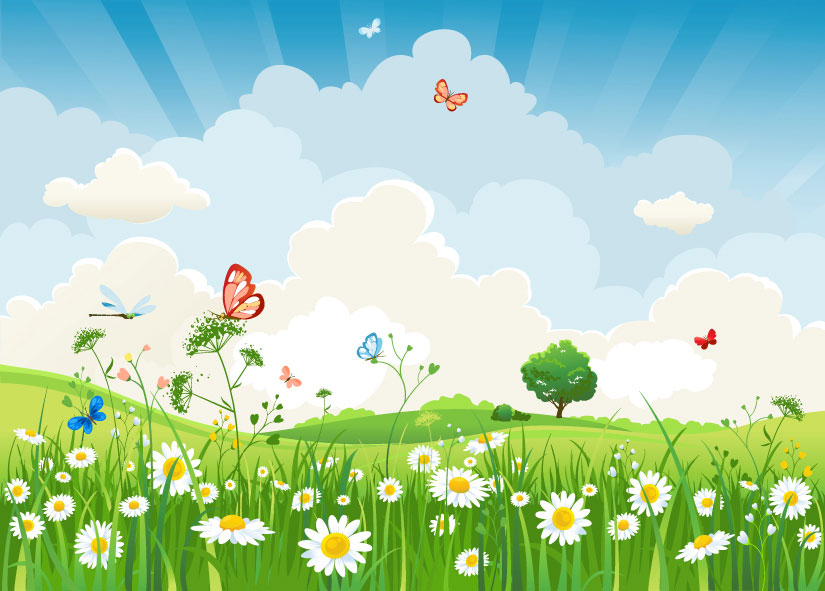 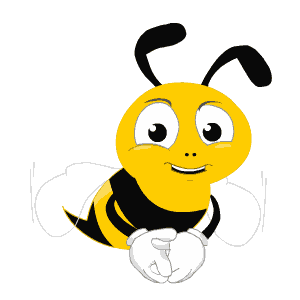 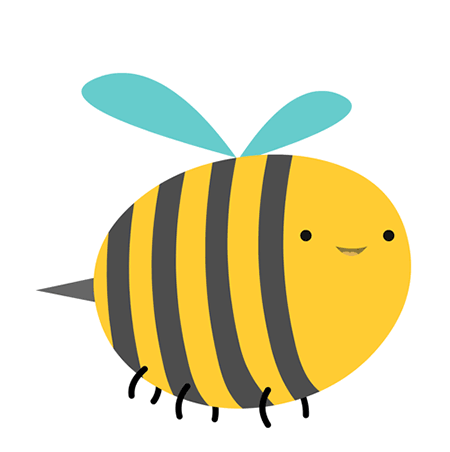 Câu nào sau đây thuộc mẫu câu “Ai là gì?”
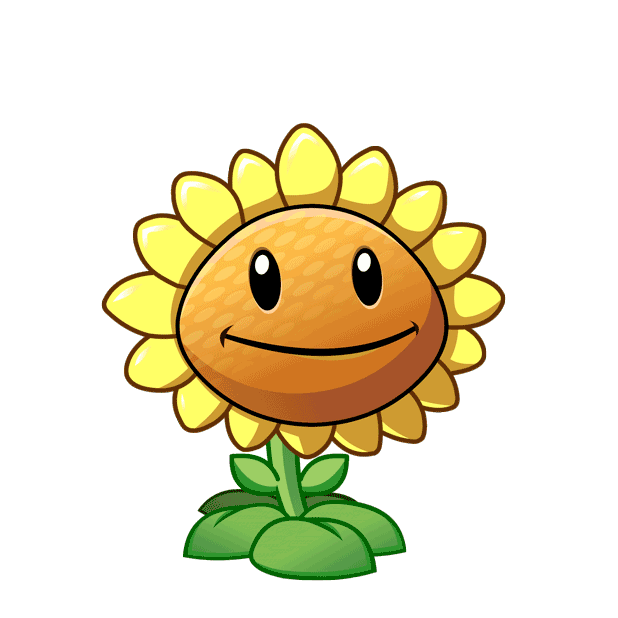 3
Trò chơi củng cố
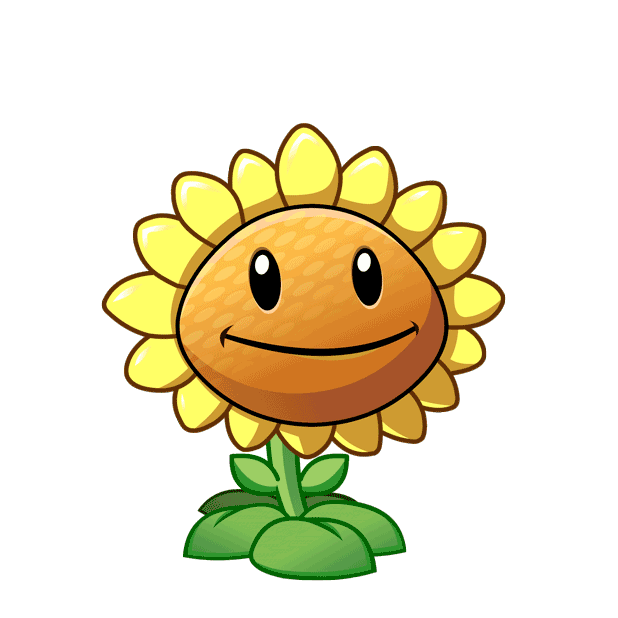 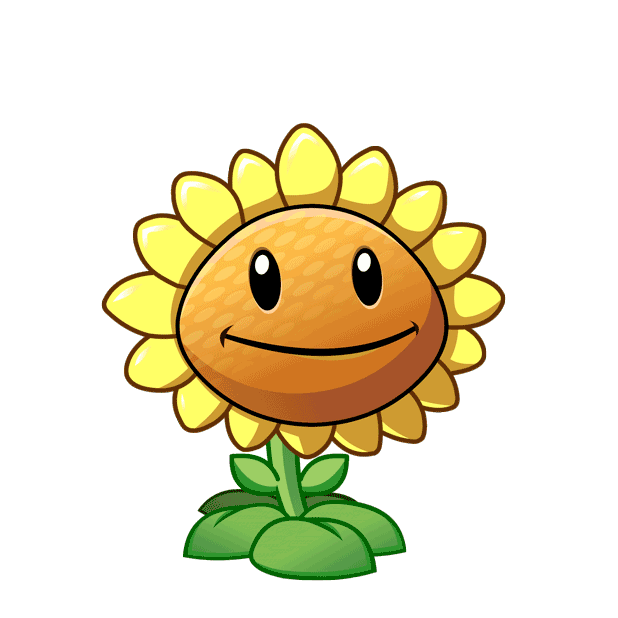 C. Các ý bác sĩ là những người ở tuyến đầu chống dịch.
A. Dịch bệnh Covid rất nguy hiểm.
B. Những chú bộ đội giúp giúp dân vận chuyển lương thực.
[Speaker Notes: (Nhớ nhắc HS khoanh hình tròn vào vở nếu trả lời đúng)]
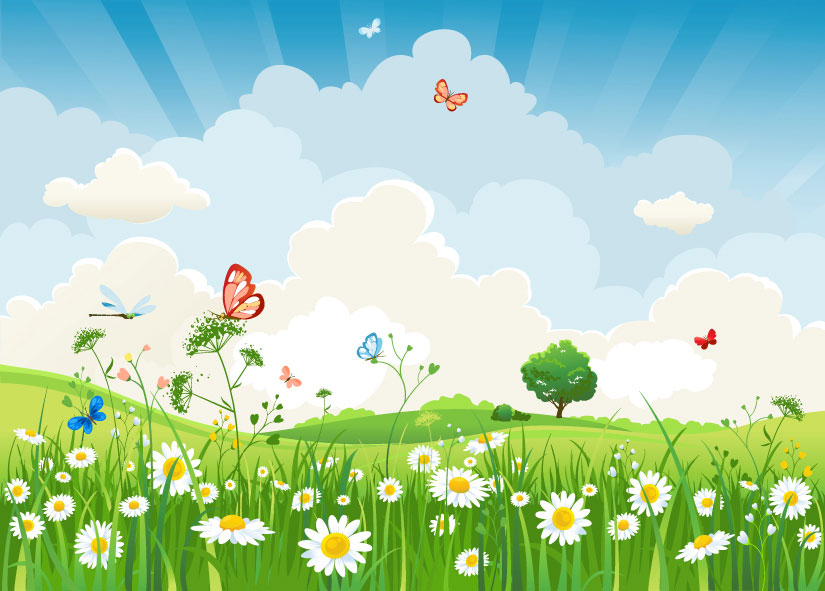 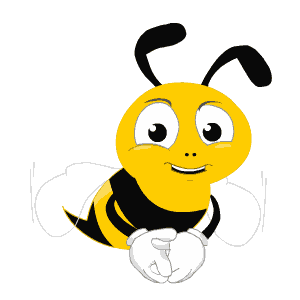 chơi
kết
Trò
thúc
3
Trò chơi củng cố
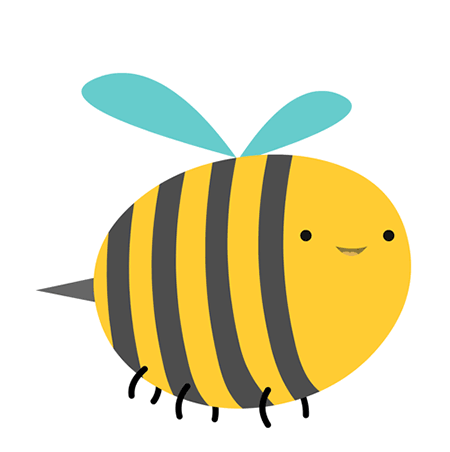 [Speaker Notes: Trò chơi của chúng ta kết thúc rồi, các em hãy kiểm trả lại xem mình trả lời đúng được bao nhiêu câu để giúp ong học việc lấy mật nhé.]
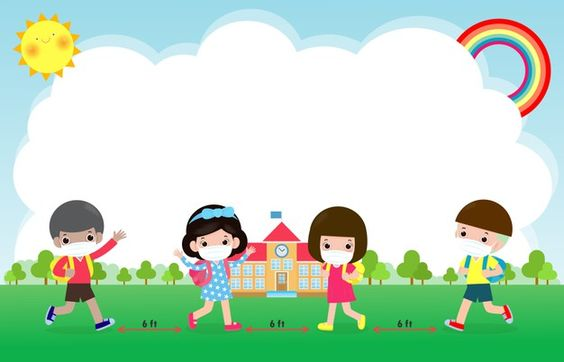 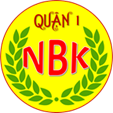 CHÚC CÁC EM
 HỌC TỐT!
[Speaker Notes: - Bài học ngày hôm nay của chúng ta đến đây là hết rồi, chúc các em luôn học tốt nhé.]